Cushman 2 Unit 31, 32 Rebuild Project
Project Review Committee | Project Approval Presentation | Design-Build Contracting

December 3, 2020 Presentation
Team Introductions
Tacoma Power
Brad Ennis, Project Sponsor
Ram Veeraraghavan, PE, Program Manager
David Wagner, PE, Assoc. DBIA, Project Manager
Tony Daniels, Assistant Project Manager
Martha Lantz, JD, Internal Legal Counsel
Doreen Klaaskate, Senior Buyer
Thaxton Parkinson
Robynne Thaxton, JD, FDBIA, DB and Legal Advisor
2
City of Tacoma Organization
City of Tacoma
Public Utility Board
City Council
City Manager
Director of Public Utilities
Tacoma Power
Tacoma Water
Tacoma Rail
Environmental Services
Public Works
Planning and Development Services
3
Tacoma Power
Publicly owned since 1893 
795 employees
179,000 customers
180 square miles of service area
23 hydro units – 834 megawatts generation
4
Project Organization Chart
Tacoma Public Utilities (TPU)
Public Utilities Board
Director of Utilities
Jackie Flowers
Tacoma Power
Superintendent
Chris Robinson
Tacoma Power
 Generation Manager
Chris Mattson
Generation Electrical Engineering Supervisor/ Rebuild Program Manager
Ram Veeraraghavan
PRO 50% DES 35% CON 35% 
 
Project Manager
David Wagner 
PRO 90% DES 90% CON 75%
 
Assistant PM
Tony Daniels
PRO 40% DES 40% CON 40%
 
Lead Electrical Engineer 
Eric Hoffman 
PRO 50% DES 50% CON 50% 
 
Lead Mechanical Engineer 
Dustin Hale
PRO 50% DES 50% CON 50% 
 
 Internal Legal Counsel  
Martha Lantz
PRO 40% DES/CON As Needed
Owner’s Engineer
 
Project Manager
TBD
PRO 50% DES 50% CON 25%
 
Hydro Turbine Engineer
TBD
PRO 30% DES 40% CON 25% 
 
Hydro Generator Engineer
TBD
PRO 30% DES 40% CON 25% 
 
Construction QA/QC Agent 
TBD
DES 25% CON 75%
DB Advisor
Thaxton – Parkinson
Robynne Thaxton
PRO 30% DES/CON As Needed
Design Builder
TBD
Subcontractor & Suppliers
TBD
5
Project Location
Project Site
Tacoma
6
Project Background
Units commissioned in early 1930’s
Last major generator work in 1975 and 1977
Turbine runners replaced in 1990’s
Many original components still in service today
Condition assessment completed in 2017
Business case for project approved in 2019
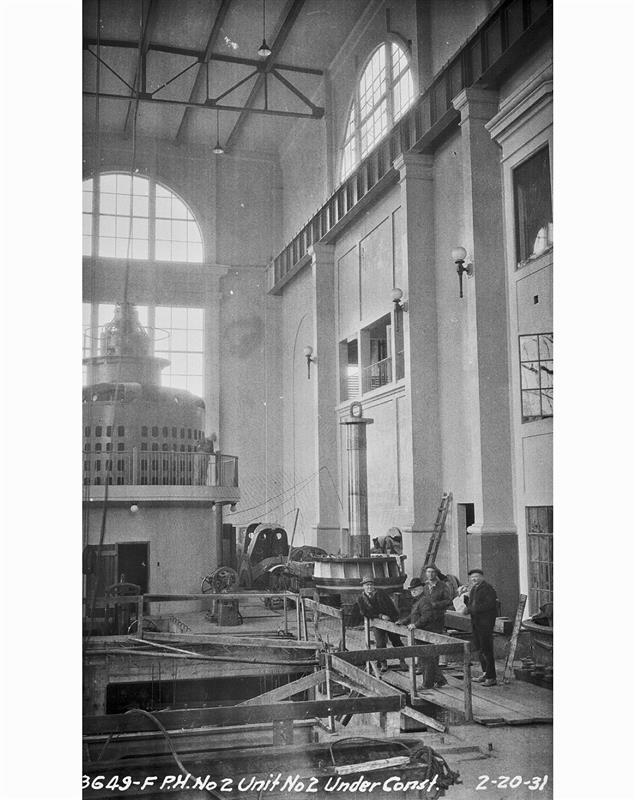 7
Project Scope
Design and manufacture new components
Construction
Unit disassembly
Assess components 
Repair and re-machine some components to original dimensions and tolerances 
Unit reassembly
Testing and commissioning
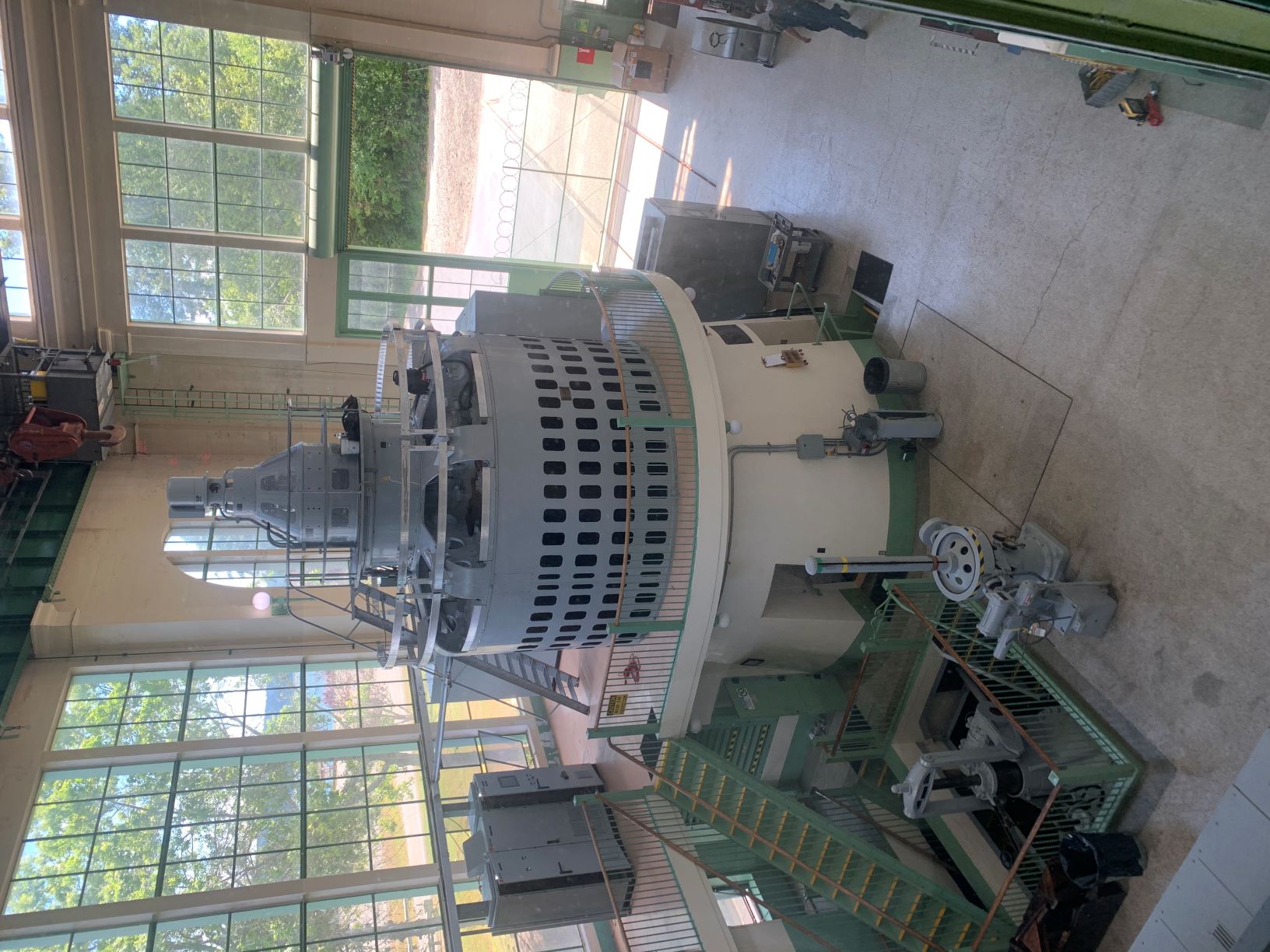 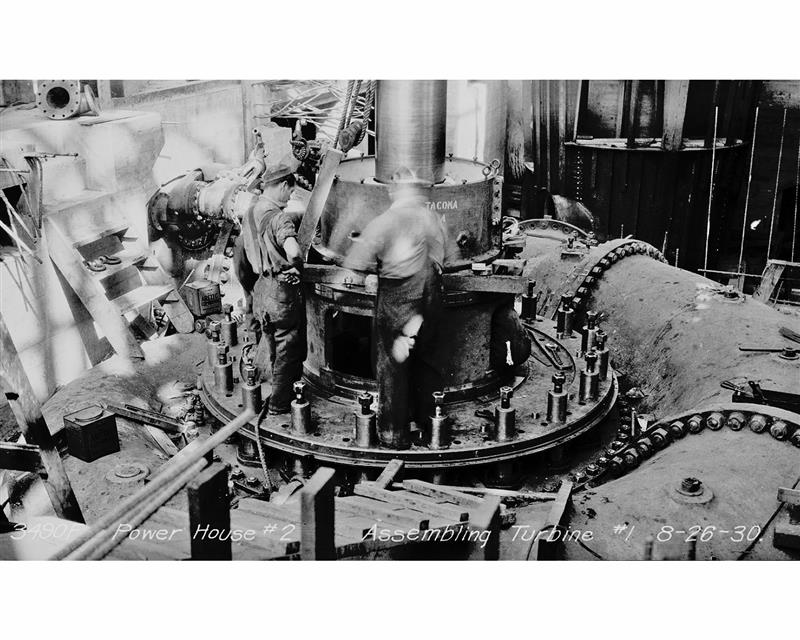 8
Project Scope - Turbine
Weld and machine worn and corroded parts to be reused
Replace wear components
Provide greaseless bushings
New wicket gates with end seals
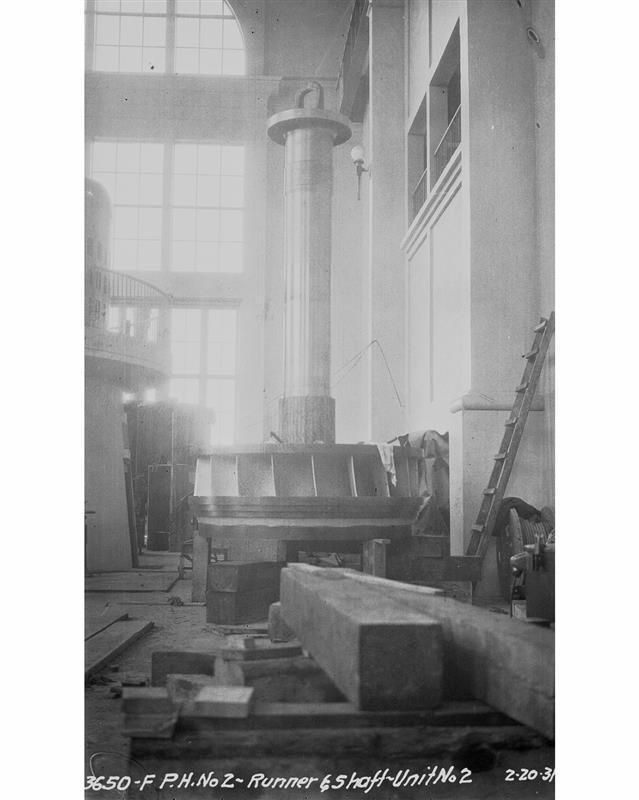 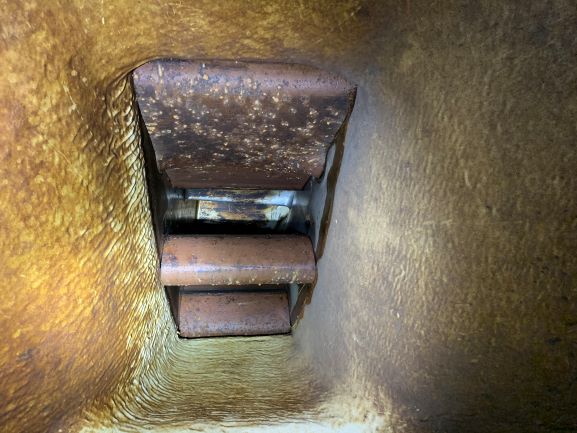 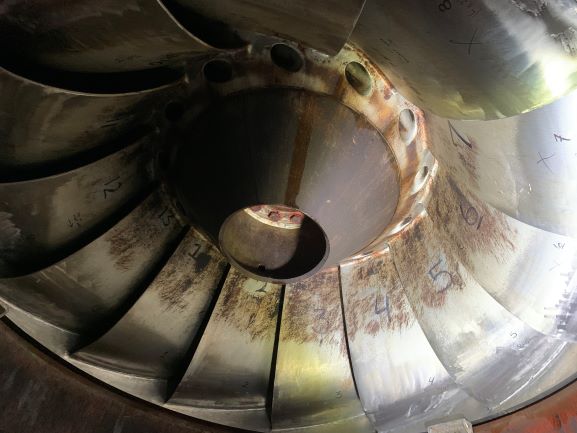 9
Project Scope - Generator
Inspect stator frame and rotor spider 
Rewind stator (new windings)
Restack core (new laminations)
Refurbish rotor poles
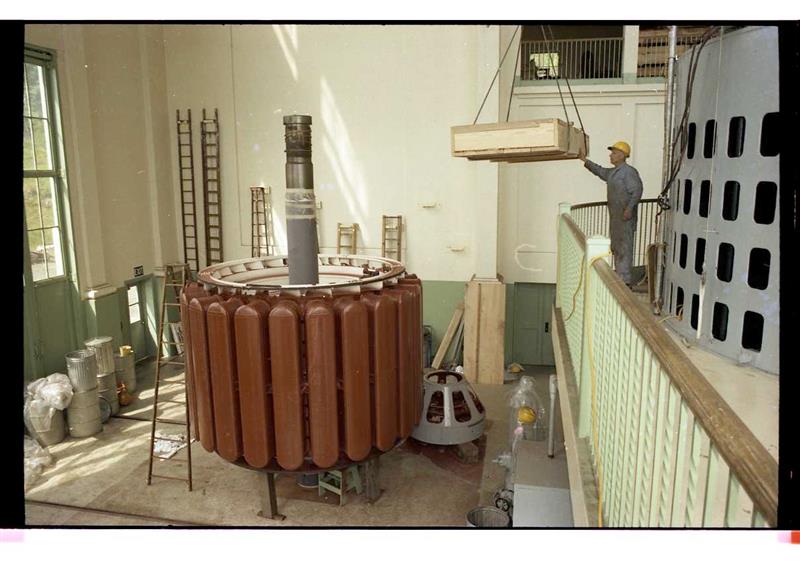 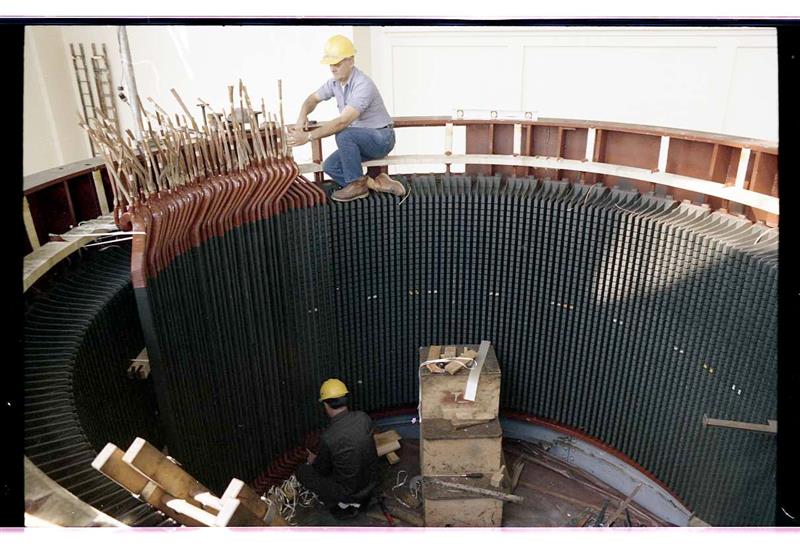 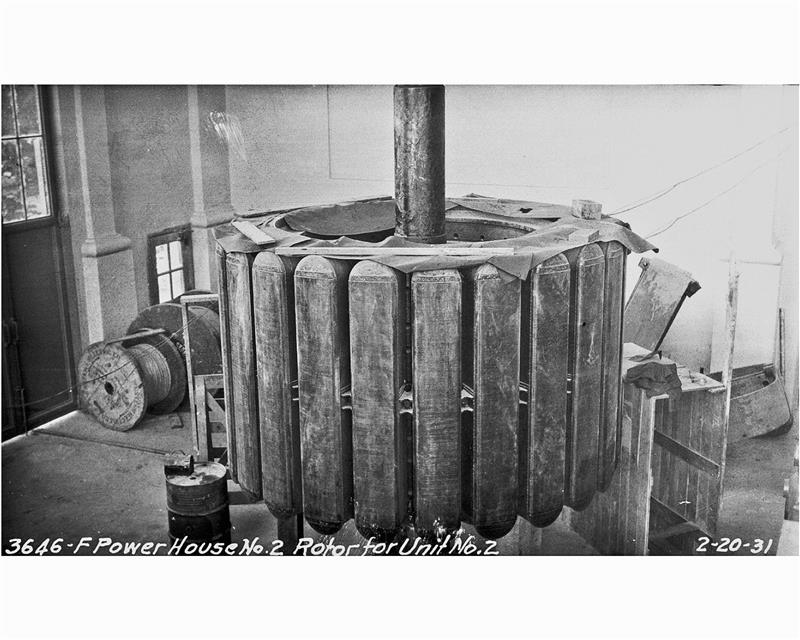 10
Lessons Learned
Request for Qualifications will include more detail of anticipated scope of work

Use multiple proprietary one-on-one meetings towards developing creative solutions to meet City’s Project Goals

Emphasize City’s interest in formal Partnering agreement
11
Project Budget
12
Project Schedule
13
Project Schedule
14
Statutory Criteria
RCW 39.10.300(1)(a) “The construction activities are highly specialized and a design-build approach is critical in developing the construction methodology”
Limited access for removal and reinstallation
Massive scale/size of components
Very specialized machining/fabrication will be required
Very tight clearances/tolerances required between operational and stationary components

RCW 39.10.300(1)(b) “Greater innovation or efficiencies between the designer and the builder”
Maximum possibility for coordination of design, condition assessment and construction 

RCW 39.10.300(1)(c) “Significant savings in project delivery time”
Manufacturing of long lead items can begin much sooner
15
Qualifications
City of Tacoma is an approved Public Body to use Design-Build
Tacoma Power has extensive construction experience
Tacoma Power has assembled a team with necessary Design Build, project management, and technical knowledge and experience
Tacoma Power Program Manager and Project Manager have attended DBIA training
The same team was approved for Design-Build for a similar project
16
Summary
Project is funded with the appropriate budgets

Project meets RCW criteria

Project team has the necessary experience and capacity

Project team is prepared and ready to proceed
17
Questions
18